Stretton Handley CE (VC) Primary School
Wednesday 17th April 2024
RSE and SAT’s
Year 2 and 6 SATsPhonics testingx tables testing
Stretton Handley CE (VC) Primary School Wednesday 17th April 2024
Year 2
SAT’s for Year 2 pupils are now non-compulsory. 
We have ordered the optional copies. They are very useful for supporting children with their next steps. Year 2 data will not be shared this year.
SATs - The story so far…
First SAT’s papers 1988. 
1988 Education reform act meant that all teachers were trained in assessment.
Assessment important for knowing what children need to learn next and to inform teachers planning.
Then SAT’s became a benchmark by which to measure how good a school was by progress made between assessment points
During COVID, there were no SAT’s – children still achieved, still made progress and schools still continued to provide a good education
SATs at Stretton Handley
It is important that the children do well and do their best
It is just as important that children have a broad and balanced curriculum which prepares them for life in our world today
SATs week for year 6 is the same as any other week but better!
Continue to praise children for the things they do well and encourage them to do their best.
What is tested:
Spelling, Grammar and Punctuation 
Reading 
Maths
Reading – Year 6
1 test 
1 hour ( Three pieces of text, getting gradually more challenging)
Total of 50 marks
Reading – Year 2 (non-compulsory)
Paper 1 and paper 2

No set time limit
Maths – Year 6
3 papers
Paper 1 Arithmetic – 30 minutes around 36 questions (40 marks)
Paper 2 and 3 Reasoning – 40 minutes ( 35 marks per paper)
Maths – year 2 (Optional)
Arithmetic test – 15 minutes (25 marks)
Reasoning, problem solving and fluency – 35 minutes (35 marks)
Writing (year 2 and year 6)
No external test
Continuous assessment
Possibility of moderation of teacher assessment
Year 6 SAT’s Week 2024
Monday 13th May - English Grammar, Punctuation and Spelling (45 minutes). 
Tuesday 14th May – Reading paper (1 hour)
Wednesday 15th May – Maths Paper 1 – Arithmetic (30 minutes). Maths paper 2 – Reasoning (45 minutes)
Thursday 16th May – Maths Paper 3 – Reasoning (45 minutes)

Breakfast club at 8.00am for all Year 6 children:
Breakfast Booster - the week before SATs 
Chill and Chat - during SAT’s week. 
Toast, cereal and drinks will be provided – there is no additional cost.
Year 2 non compulsory SAT’s 2023
Any time during May
Children do the assessments as part of their classroom routine
The children are very used to similar materials as part of their everyday learning
Children are assessed in Reading and Maths
Writing is a teacher assessment or progress over time
Year 1 phonics
10th – 14th June
Children read a set of words – some real words and some ‘Alien’ words
Score out of 40. 32 is the pass mark.
Children are very used to the words and the materials used for this assessment.
Year 4 x-tables test
3rd June – 14th June
25 questions
6 seconds per question
Online
Children get a score out of 25

https://www.timestables.co.uk/multiplication-tables-check/
Results
Year 6 SATs are marked externally and returned to school in July
Year 2 SATs are marked by class teachers and then a selection moderated
Phonics is assessed by class teachers
X tables test is marked on line and the results available 24th June
Remember….
SATs don't measure sports, SATs don't measure art,
SATs don't measure music, or the kindness in your heart.
SATs don't see your beauty, SATs don't know your worth,
SATs don't see the reasons you were put upon this earth.
SATs don't see your magic, how you make others smile,
SATs don't time how quickly you can run a mile.
SATs don't hear your laughter, or see you've come this far,
SATs are just a tiny glimpse of who you really are.
So sitting at your table, with a pencil and your test,
Remember SATs aren't who you are, remember you're the best.
How you can help your child:
Reading!
Do what you are already doing. Support them with their homework.
Talk through any concerns or areas they are unsure about. See the teacher but don’t stress!
Revision Guides
Have an early night!
Have a good breakfast!
If they are ill, let the school know as soon as possible.
RSE (Relationships and Sex Education)
RSE – Part of a the wider PSHCE (personal, social, health and citizenship education) curriculum)
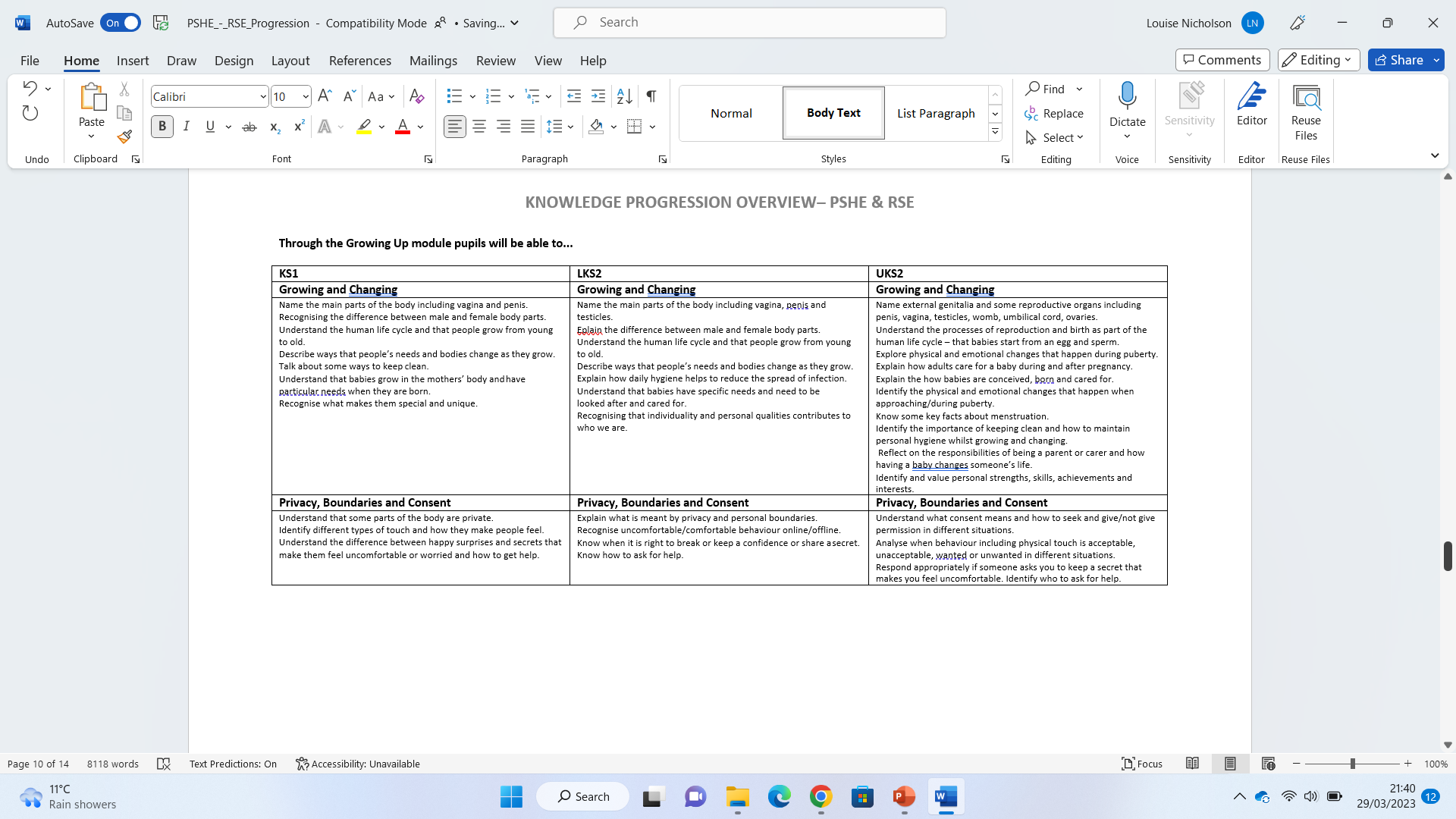 Year 5 RSE curriculum
Year 6 RSE curriculum
Year 6 RSE curriculum
Teaching materials
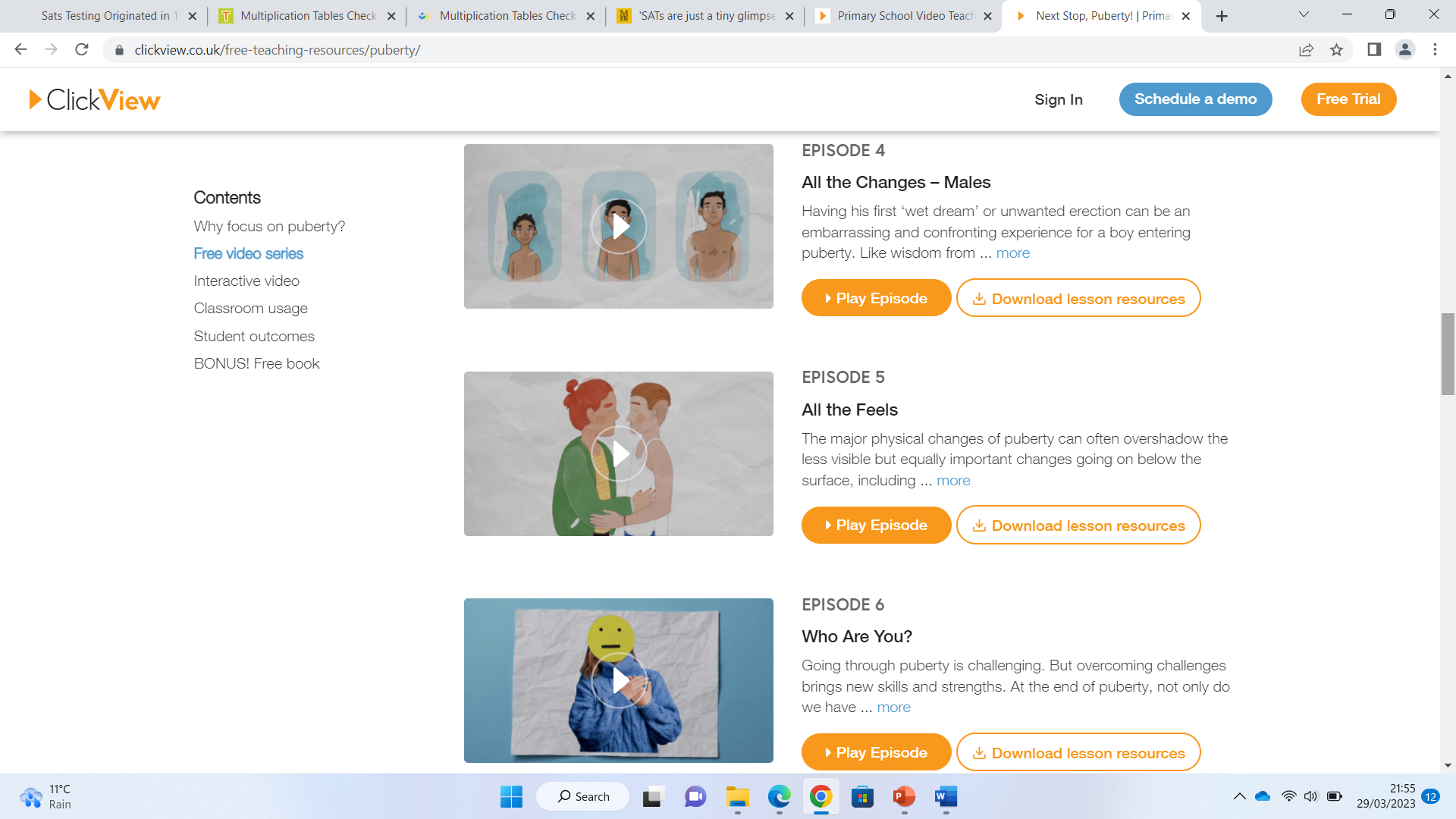 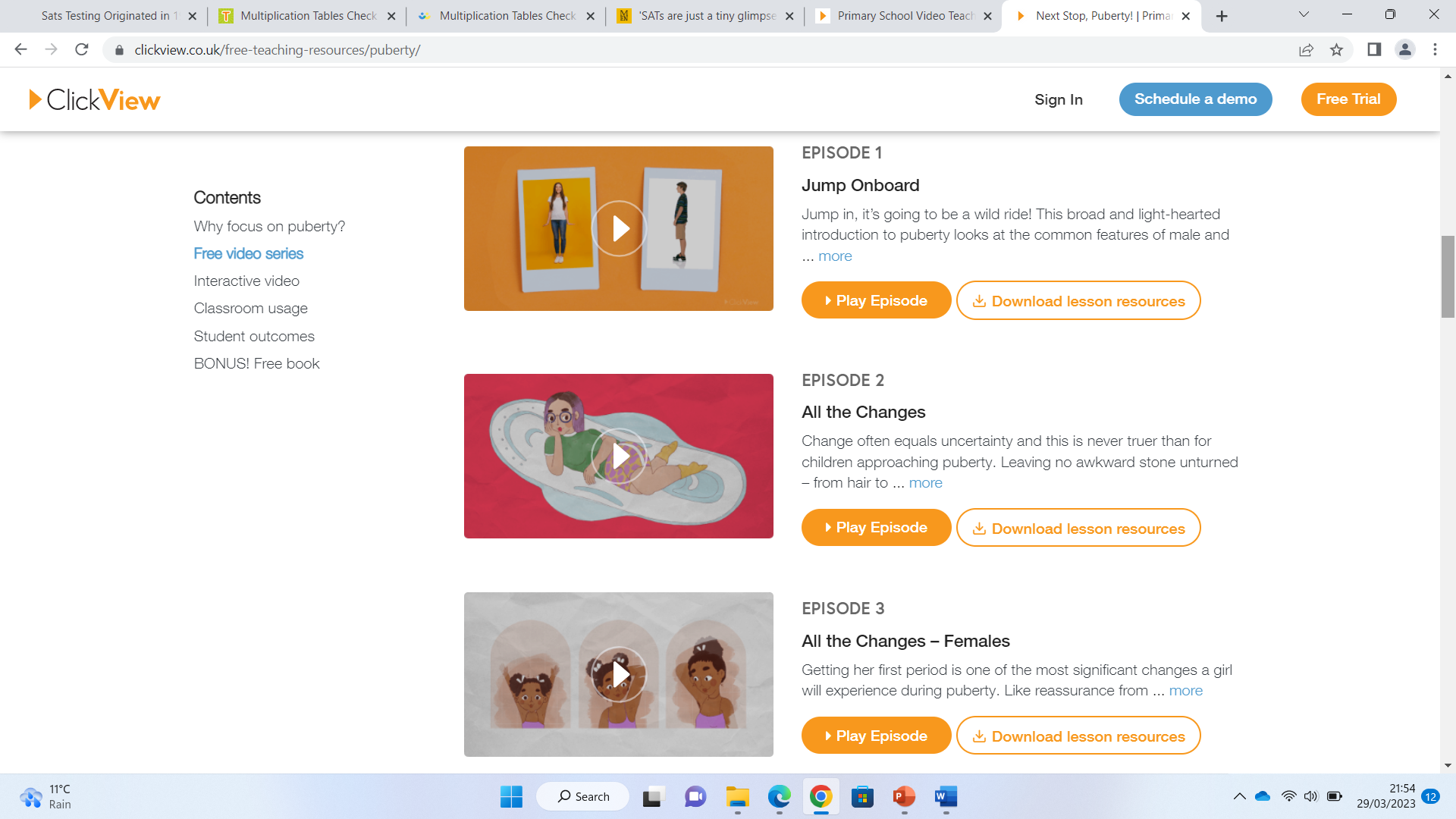 Year 6 - How babies are made